КАЗАХСКИЙ НАЦИОНАЛЬНЫЙ УНИВЕРСИТЕТ ИМ. АЛЬ-ФАРАБИ
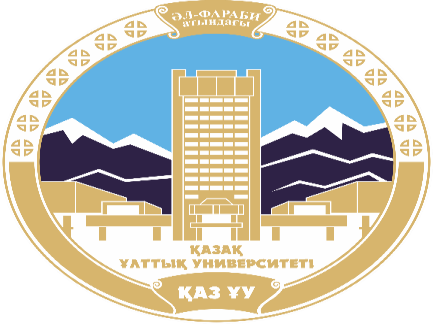 Кафедра политологии и политических технологий
Политология
Абжаппарова А.А.
Старший преподаватель
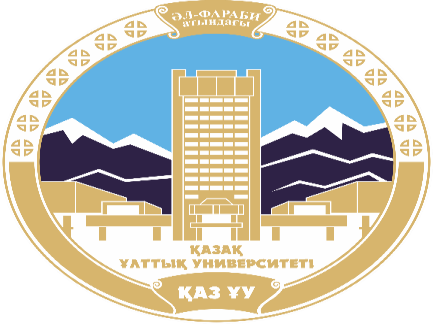 Политология
Лекция 2 ИСТОРИЯ МИРОВОЙ ПОЛИТИЧЕСКОЙ МЫСЛИ I
Античность и классика; Средневековье.
План лекции:
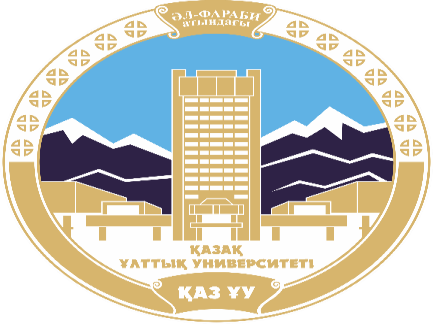 Политические учения Древнего Востока, Древней Греции и Рима.
Политические учения Средневековой Европы.
Изучение истории политической мысли важно не только само по себе, но и для правильного и глубокого понимания проблем современности
История политической мысли уходит в глубокую древность. Возникновение политической мысли у древних народов восходит к мифологическим истокам и оперирует мифологическими представлениями о месте человека в мире. Первоначально политические идеи носили отрывочный характерВ II-I тыс. до н.э. возникли крупные систематизированные произведения, посвященные политической проблематике. Понятие «политика» берет начало от греч. «politis», т. е. древнегреческий город-государство, устройство которого исследовали мыслители античности.
Основные этапы
Политические учения
Древнего Востока
(Вавилон, Китай, Персия, Ассирия)
Политические учения Древней Греции и Древнего Рима
Политические учения Эпохи Возрождения и Эпохи Просвещения
Политические учения средневековья
Политические учения Нового времени
Политическая мысль 
не выделялась 
в самостоятельную 
область знания,
выражалась в 
мифологической 
форме,
господствовало 
понимание 
божественного 
происхождения 
власти.
(Хаммурапи
Мо-цзы,
Конфуций)
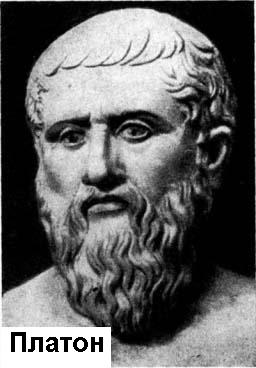 Освобождение 
политических 
взглядов от 
мифологической 
формы.
 Анализ 
устройства
государства,
классификация 
его форм.
(Гомер, Соломон,
Пифагор, 
Сократ, Платон,
Аристотель,
Цицерон)
Развитие 
социально-
политической 
мысли в основном 
усилиями
религиозных 
деятелей
Обоснование 
теологической 
теории
политической 
власти.
(Марк Августин,
Фома Аквинский)
Развитие 
гуманистических
начал в 
политической 
теории,
освобождение ее 
от теологии.
Анализ проблем 
прав и свобод 
человека, закона
и государства.
(Н. Макиавелли,
Т. Мор, Т. Гоббс,
Г. Гроций, 
Дж. Локк)
Формирование
либеральной
политической 
идеологии.
Обоснование
необходимости
разделения
властей.
Формирование 
Концепции прав 
человека и 
гражданина.
(Ш.Монтескье, 
Ж.Ж. Руссо, О. Конт,
А.Н.Радищев)
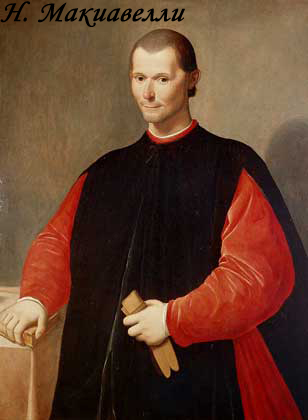 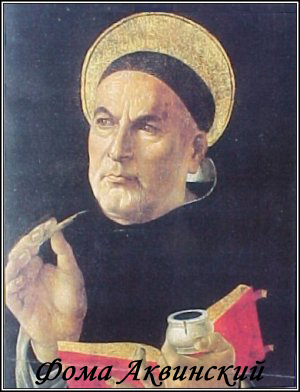 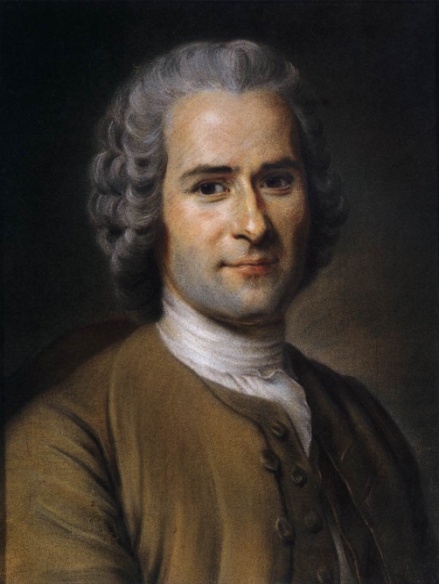 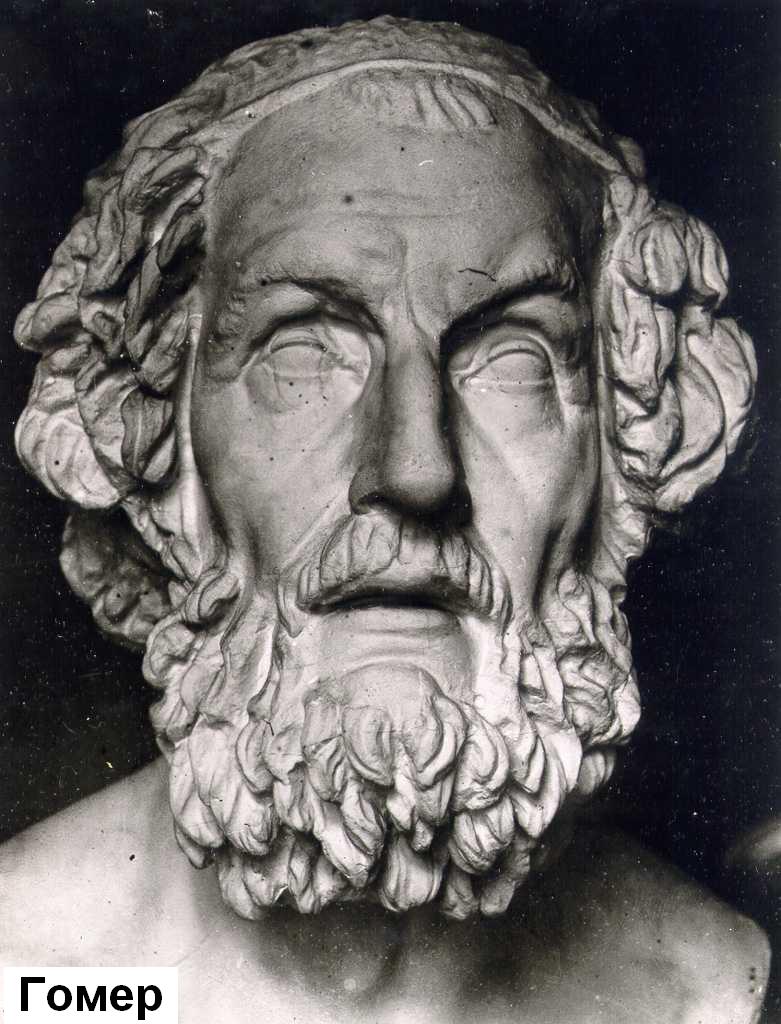 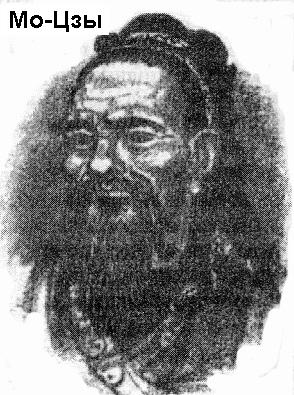 Ж.Ж. Руссо
ПОЛИТИЧЕСКИЕ УЧЕНИЯ ДРЕВНЕГО ВОСТОКА(ЕГИПЕТ, ИРАН, КИТАЙ, ВАВИЛОН, АССИРИЯ)
ХАРАКТЕРНЫЕ ЧЕРТЫ:
1. Политическая мысль не выделяется  в самостоятельную область знания. 
2. Мифологическая форма выражения.
3. Господство идеи божественного происхождения власти.
Основные предстоятели: 
Хаммурапи, Заратустра, Конфуций, Мо-цзы, Шан Ян, Шэнь Бу-Хай
КОНФУЦИАНСТВО – 
ПОЛИТИЧЕСКОЕ УЧЕНИЕ, ОСНОВАННОЕ НА ПРИНЦИПАХ СТРОГОГО ПОРЯДКА И НРАВСТВЕННЫХ НОРМАХ
 идеальное правление государством должно опираться на моральные нормы;
 критерием поведения человека является человеколюбие. Идея любви к ближнему называется принципом меры;
 «благородные мужи» (правители) должны проявлять заботу о подданных и воспитывать на собственном примере нравственного поведения;
 государство является большой семьей, где правитель - отец, а подданные - его сыновья. Принцип меры совместим с традициями господства и подчинения;
 хорошая жизнь разворачивается в «5 присущих человеку отношениях»: правитель - госслужащий, старый - молодой, отец - сын, друг – друг; муж - жена.
Учение Конфуция защищало строго иерархическую организацию общества, где обязанности личности определялись его социальным положением.
КОНФУЦИЙ
(Кун Цзы, 551-479 гг. до н.э.) - основатель философско-этической концепции политики
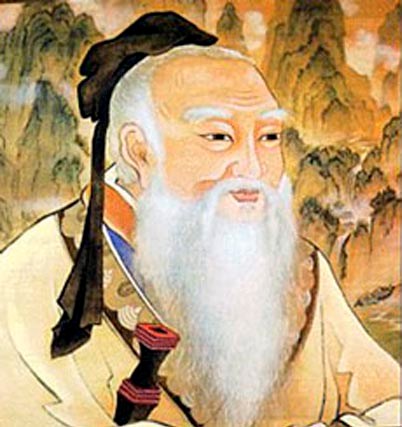 ПОЛИТИЧЕСКИЕ УЧЕНИЯДРЕВНЕЙ ГРЕЦИИ И ДРЕВНЕГО РИМА
ХАРАКТЕРНЫЕ ЧЕРТЫ
Постепенное освобождение политических взглядов от мифологической формы, обособление их как относительно самостоятельной части философии.
 Анализ устройства государство, классификация его форм, определение идеальной формы правления.
Основные предстоятели: 
Гомер, Соломон, Пифагор, Гераклит, Демокрит, Протагор, Сократ, Платон, Аристотель, Лукреций, Цицерон
ДЕМОКРИТ древнегреческий мыслитель(около 460 до н. э., Абдеры, Фракия — около 360 г. до н. э.)
Демокрит оценивал политику как высшую форму искусства.
По политическим взглядам представитель античной демократии, противник рабовладельческой аристократии.
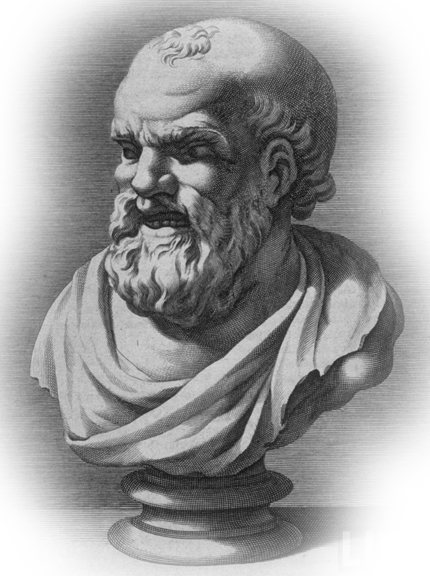 СОКРАТ ИЗ АФИН - древнегреческий мыслитель (469-399 до н. э.)
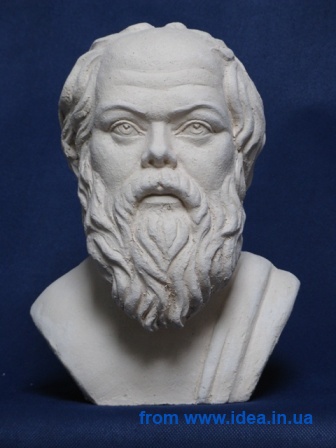 Важное место в учении Сократа занимает этико-политическая тематика, которая провозглашает главной целью воспитание добродетельного человека и гражданина
Наивысшего развития политическая мысль Античности достигла в учениях древнегреческих философов Платона и Аристотеля. Их политические взгляды формировались в рамках единой, всеохватывающей философской науки и поэтому во многом носили общий философско-религиозный характер
ПЛАТОН -древнегреческий философ (427-347 гг. до н. э.) Автор сочинений «Государство», «Законы», «Политик»
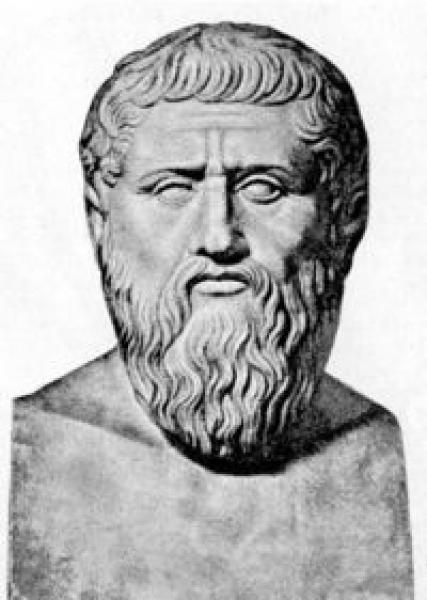 ОСНОВНЫЕ ПОЛОЖЕНИЯ ПОЛИТИЧЕСКОГО УЧЕНИЯ:
 Важнейшая форма существования общества - государство;
 Государство - это «творение природы», реализация естественной потребности человека в общении и совместной деятельности;
 государство-полис - высшее воплощение разума, справедливости и права, а его наилучшие формы призваны служить общему благу, защите и счастью свободных граждан;
 государство должно регулировать все сферы жизни граждан.
	Платон не разделял понятия государство и общество, необычайно возвеличивая роль государства.
Задачу политического знания он видел в нахождении оптимального устройства государства.
«ИДЕАЛЬНОЕ ГОСУДАРСТВО» ПЛАТОНА
Идеальное государство философ трактует как реализация идеи восхождения души в земной общественно-политической жизни в полисе. 
Конструируя такое государство, он исходит из того соответствия, которое, по его представлениям, существует между КОСМОСОМ В ЦЕЛОМ - ГОСУДАРСТВОМ – 
ОТДЕЛЬНОЙ ЧЕЛОВЕЧЕСКОЙ ДУШОЙ.
ПЛАТОН ВЫДЕЛЯЕТ 5 ФОРМ ГОСУДАРСТВЕННОГО УСТРОЙСТВА:
Идеальная форма государства:
аристократия (власть лучших, правление философов-мудрецов).
2. Несовершенные формы государства:
тимократия (власть честолюбцев);
олигархия (господство немногих богачей);
демократия (власть большинства);
тирания (наихудшая форма).
ИДЕАЛЬНОЕ ОБЩЕСТВО СОСТОИТ ИЗ 3-Х СОСЛОВИЙ:
1. Правители-философы, которые справедливо управляют обществом.
2. Чиновники и воины-стражники защищают общество.
3. Ремесленники и земледельцы создают материальные средства.
Философы, чиновники и воины не имеют права на собственность и семью.
.
АРИСТОТЕЛЬ – древнегреческий философ, основатель Ликея, учитель Александра Великого (384—322 до н. э.)Основные труды: «Политика», Афинская полития»
ОСНОВНЫЕ ПОЛОЖЕНИЯ ПОЛИТИЧЕСКОГО УЧЕНИЯ:
Политика как наука тесно связана с этикой (нравами) и развитыми представлениями о нравственности (добродетелях). Этика предстает как введение, начало политики.
 Объект политической науки - прекрасное и справедливое. 
3. Основной вывод этических исследований в политике: политическая справедливость возможна лишь между свободными и равными людьми, принадлежащими к одному обществу, и имеет целью их самоудовлетворенность - АВТАРКИЮ.
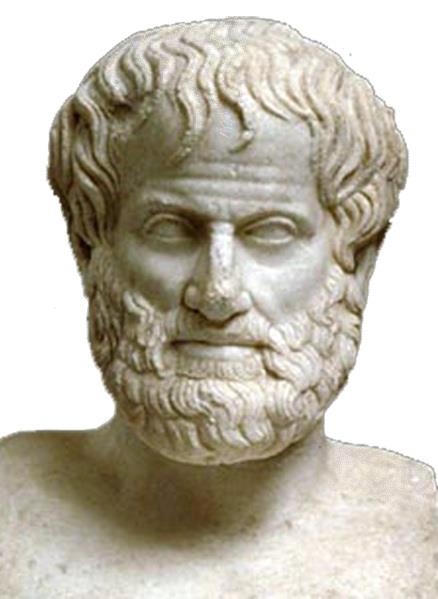 АРИСТОТЕЛЬ РАЗЛИЧАЛ ПРАВИЛЬНЫЕ И НЕПРАВИЛЬНЫЕ ФОРМЫ ГОСУДАРСТВА
НЕПРАВИЛЬНЫЕ
ГОСУДАРСТВА
ПРАВИЛЬНЫЕ
ГОСУДАРСТВА
Правители имеют в виду общую пользу
Правители видят только 
своё личное благо
АРИСТОТЕЛЬ О ФОРМАХ ГОСУДАРСТВЕННОГО УСТРОЙСТВА
Три правильные формы
Монархия
Аристократия
Полития
Отклонения от правильных форм
Тирания
Олигархия
Демократия
Наиболее правильную форму государства Аристотель называет ПОЛИТИЕЙ, где правит большинство в интересах общей пользы. 
ПОЛИТИЯ — 
«средняя» форма государства и «средний» элемент в ней доминирует во всем: в нравах — умеренность, в имуществе — средний достаток, во властвовании — средний класс.
ЦИЦЕРОН (106-43 ГГ. ДО Н.Э.) – РИМСКИЙ ОРАТОР, ГОСУДАРСТВЕННЫЙ ДЕЯТЕЛЬ, ПИСАТЕЛЬ. АВТОР РАБОТ «О ГОСУДАРСТВЕ» И «О ЗАКОНАХ»
ОСНОВНЫЕ ПОЛОЖЕНИЯ ПОЛИТИЧЕСКОГО УЧЕНИЯ:
сформулировал механизмы усовершенствования римского государства;
государство - «соединение многих людей, связанных согласием в вопросах права и общностью интересов»;
основа согласия - присущие человеческой природе качества - ум и справедливость, которые составляют естественное право, высший истинный закон;
источник высшего закона - божественное начало и рациональная, социальная природа людей;
закон распространяется на всех людей, отменить или ограничить его невозможно.
ЛУЧШАЯ ФОРМА ГОСУДАРСТВА – 
СМЕШАННЫЙ РЕЖИМ, СОЧЕТАЮЩИЙ:
достоинства царской власти (заботу монарха о подданных),
аристократию (мудрость правителей),
демократию (свободу народа).
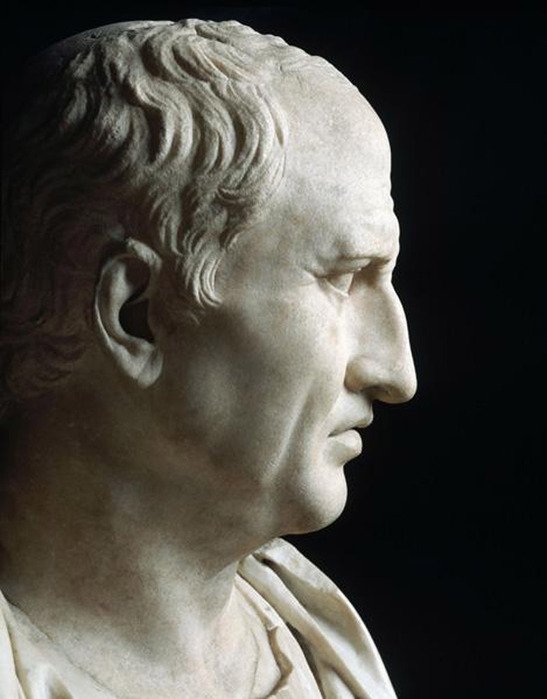 ЗАСЛУГА ЦИЦЕРОНА: 
сформулировал основы теории правового государства
ПОЛИТИЧЕСКИЕ УЧЕНИЯ СРЕДНЕВЕКОВЬЯ
ХАРАКТЕРНЫЕ ЧЕРТЫ:
господство религиозной концепции политики в Западной Европе в условиях господства религиозного мировоззрения, носителем которого была христианская церковь.
Основные предстоятели: 
Августин Аврелий, Фома Аквинский
АВРЕЛИЙ АВГУСТИН (354-430 ГГ.) – ЕПИСКОП ГИППОНСКИЙ, ИДЕОЛОГ ХРИСТИАНСКОЙ ПОЛИТИЧЕСКОЙ ТЕОРИИ
Политическая доктрина АВРЕЛИЯ АВГУСТИНА в сочинении «О граде Божием» противопоставила церковь и государство:
 «Град земной» включает дьявольскую волю и становится общественным тираном;
Истинное государство будет реализовано только после второго пришествия Христа, когда произойдет окончательное отделение праведных и грешных.
Государство - это часть универсального порядка, создателем и правителем которого является Бог.
Государи должны служить своей властью как Богу, так и человеку.
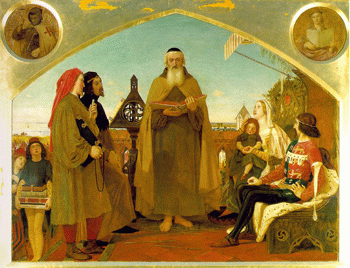 АКВИНСКИЙ ТОМА (ТОМА АКВИНАТ 1226-1274 ГГ.) - СРЕДНЕВЕКОВЫЙ МЫСЛИТЕЛЬ, КОТОРЫЙ ЗНАЧИТЕЛЬНО ОБОГАТИЛ РЕЛИГИОЗНУЮ КОНЦЕПЦИЮ ГОСУДАРСТВА
Фома Аквинский считал:
государственная власть происходит от Бога и поэтому должна быть подчинена духовной;
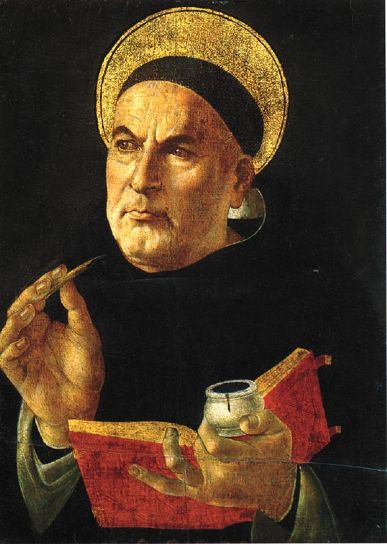 сущность власти божественна, но формы ее реализации определяются самими людьми;
возмущение народа против власти монарха является смертным грехом, поскольку равнозначно выступлению против Бога;
светская власть должна следовать христианским заповедям и не угнетать народ,
в противовес христианским заповедям сбросить тирана является правомерным.
Қолданылған әдебиет :Абжаппарова А.А. Позиционирование органов исполнительной власти в медиапространстве: теория и практика (на примере Министерства образования и науки Республики Казахстан и Министерства образования и науки Российской Федерации): монография. Қазақ университеті. Алматы 2018. 146с.Деркач, А. А. Политическая психология : учебник для бакалавров / А. А. Деркач, Л. Г. Лаптев. — 2-е изд., перераб. и доп. — М. : Издательство Юрайт, 2017. — 591 с. — Серия : Бакалавр. Базовый курс.Овчинникова А.М., Шульга Н.В. Основы имиджелогии: Конспект лекций / А.М. Овчинникова, Н.В. Шульга; Омский гос. ун-т путей сообщения. Омск, 2019. 55 с.Беляева, М. А, Самкова, В. А. А35 АЗЫ ИМИДЖЕЛОГИИ: имидж личности, организации, территории [Текст] : учебное пособие для вузов / М. А. Беляева, В. А. Самкова ; Урал. гос. пед. ун-т. – Екатеринбург, 2016. – 184 с.Имидж политика: проблемы формирования, продвижения и исследования : коллективная монография / [под ред. В.Н. Васильевой, Г.В Жигуновой]. – Мурманск : МАГУ, 2016. – 183 с.Имидж Беларуси: становление, состояние, продвижение : монография / М. А. Слемнёв [и др.], О. В. Вожгурова [и др.] ; под науч. ред. М. А. Слемнёва. – Витебск : ВГУ имени П. М. Машерова, 2020. – 198.Ким,Л.М. Саяси имиджелогия [мәтін]: оқұ құралы / Л.М. Ким, Д.Е. Ақболат.- Алматы, 2013.- 188.Имиджелогия [Мәтін] : оқулық / О. Тұржан,; [Л.Н.Гумилев атын. Еуразия ұлттық ун-ті] - Астана : [б. ж.], 2019 . - 177 б. Библиогр.: 174-177 б. Имиджелогия - Тұржан, О.... (kazneb.kz);Тлепбергенова А.А. Страновой имидж: учебное пособие для студентов бакалавриата университетов, обучающихся по специальностям «Журналистика», «Связь с общественностью». – Алматы: Қазақ университеті, 2011. – 78 с.
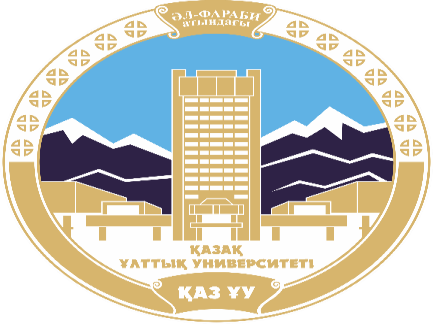